GIMP RADNO OKRUŽENJE
Radno okruženje Gimpa obuhvata
Menije, linije alatki i palete
koje vam omogućavaju brz pristup raznovrsnim alatkama i opcijama 
pomoću kojih ćete da uredite sliku i da joj dodate druge elemente.
Radno okruženje GIMP-a
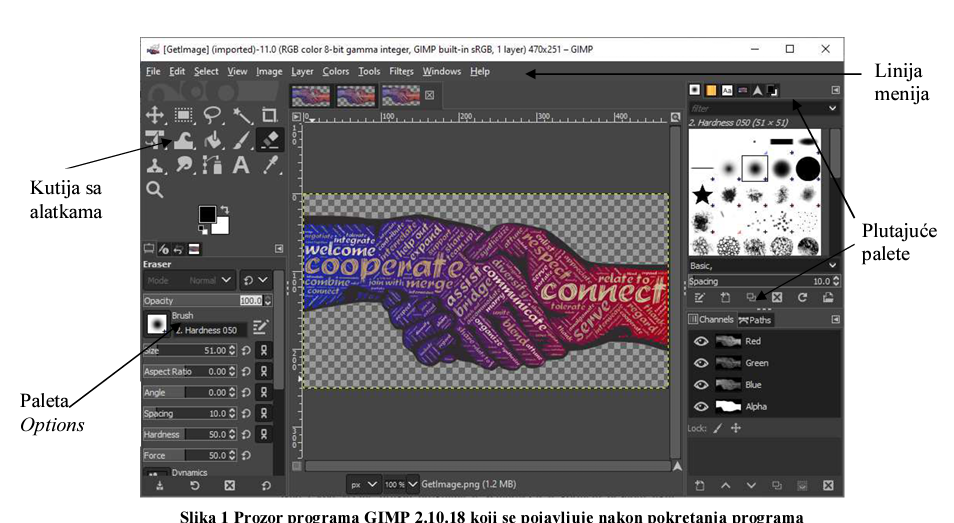 Meniji u Gimpu
Najpre pregledajte liniju menija u GIMPU
FILE
EDIT
SELECT
VIEW
IMAGE
LAYER
COLORS
TOOLS
FOLTERS
WINDOW
HELP
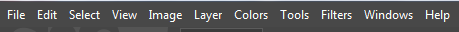 Meni windows
Recently closed Docks
Ukljuciti nedavno zatvorene
 palete
2. Dockable Dialogs
Ukljuciti dodatne palete

3. Single Window Mode
Čekirati ovu opciju da sve
palete budu u jednom prozoru
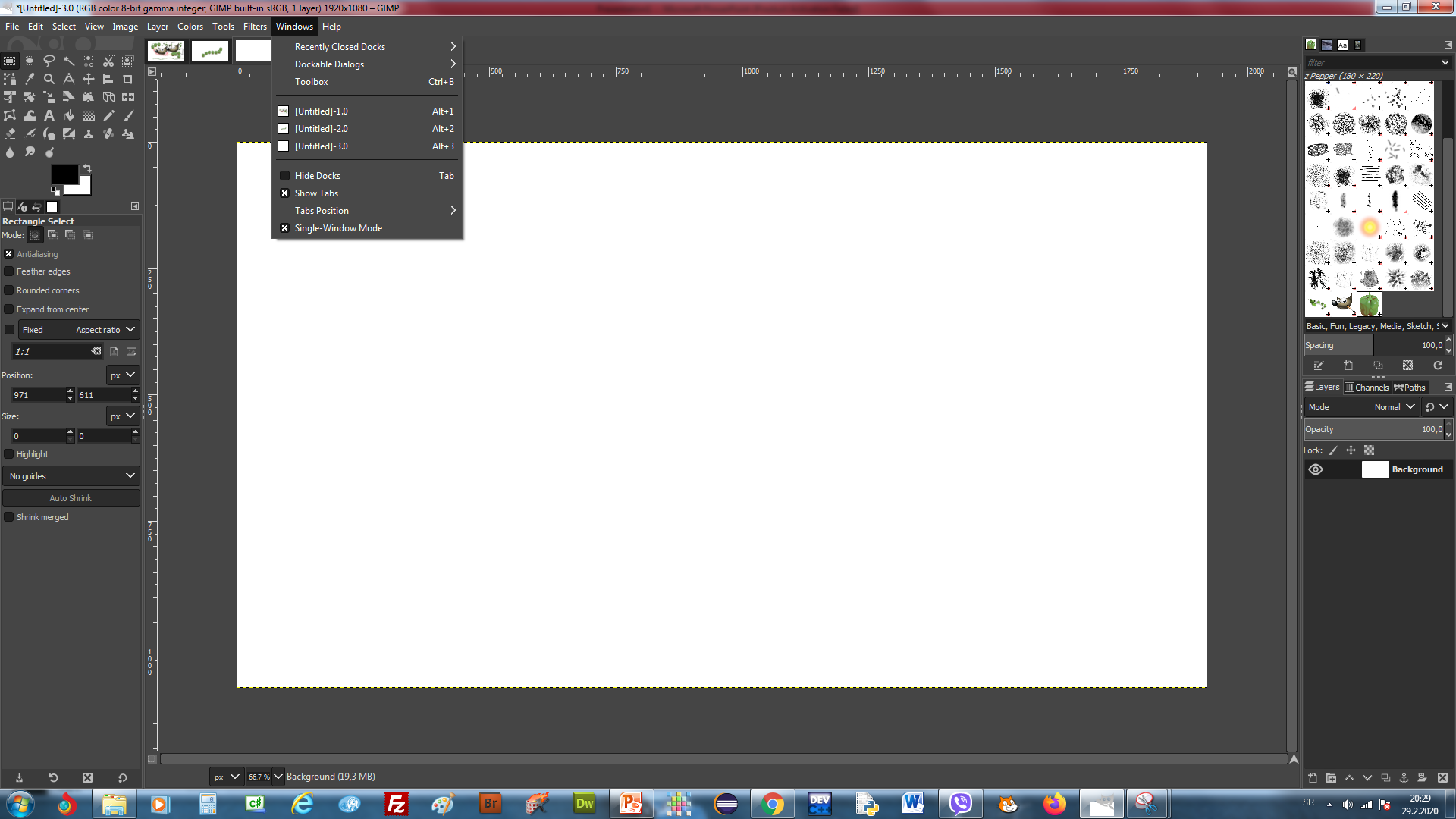 1
2
1
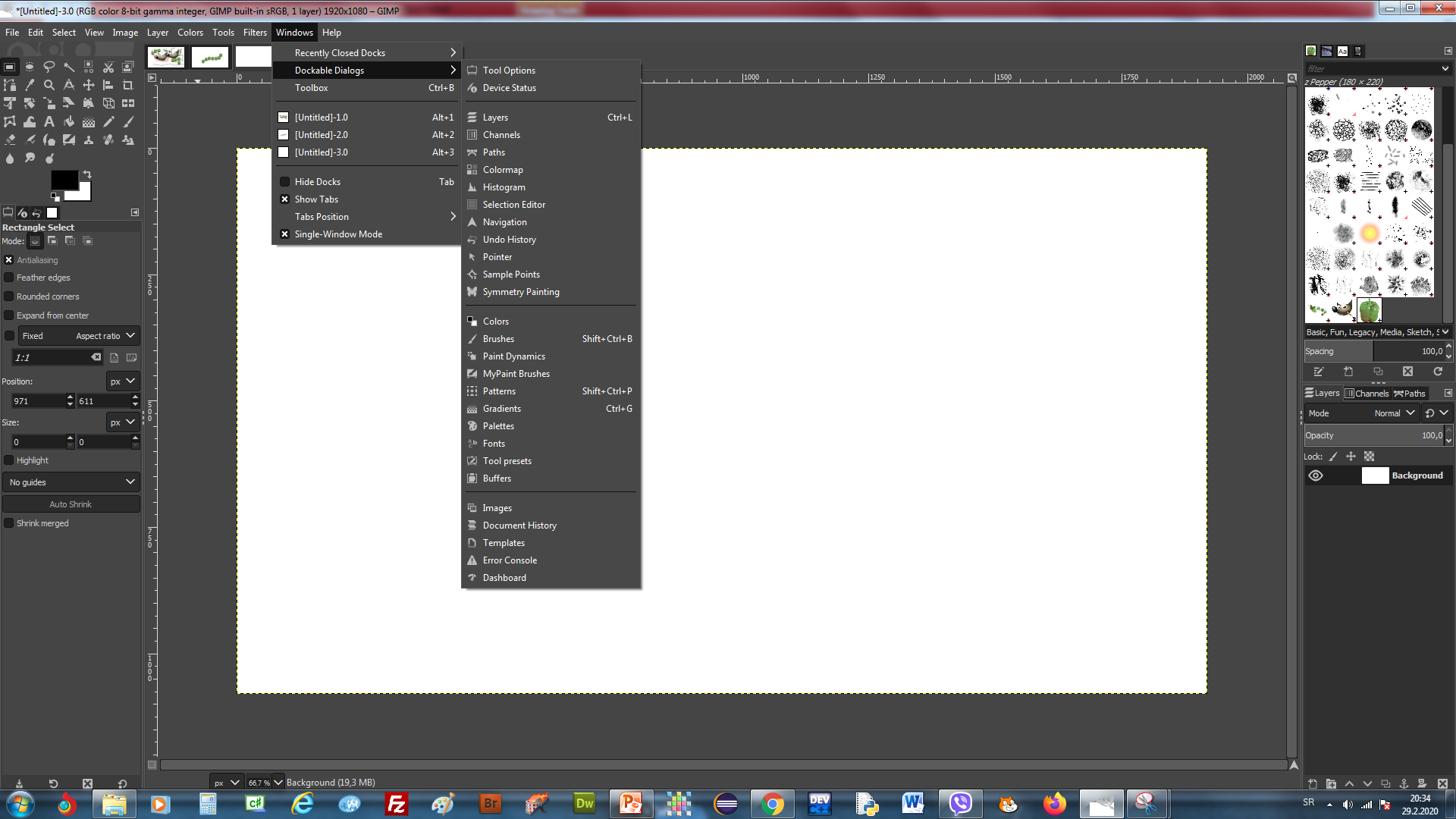 Dockable Dialogs
Ovde možeš ukljičiti  dodatne
Palete alatki
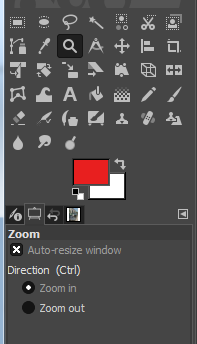 KUTIJA SA ALATKAMA -TOOLBOX 
 se nalazi sa leve strane prozora

Ako približiš strelicu miša nekoj komandi ispisaće se njen naziv
KUTIJA ZA IZBOR BOJA
Izbor boje prednjeg plana
Strelica za zamenu boje prdnjeg plana i pozadine
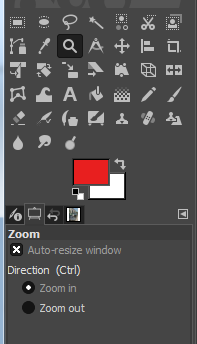 Izbor boje pozadine
Traka sa opcijama za izabranu komandu
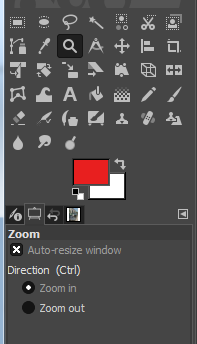 Ako izberemo komandu Zoom opcije su
Zoom in
Zoom out
Druga kartica su opcije izabrane komande
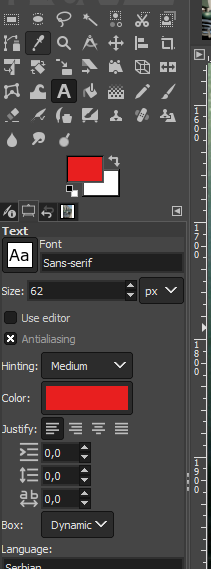 Traka sa opcijama za izabranu komandu
Ako izberemo komandu Text tool opcije su
Font
Font size
Color
Justify...
Druga kartica su opcije izabrane komande
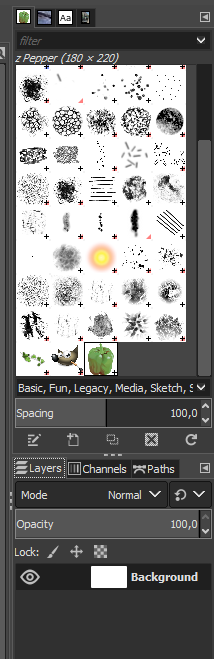 Plutajuće palete – Nalaze se sa desne strane prozora programa
Paleta Layers
Layers – paleta slojeva
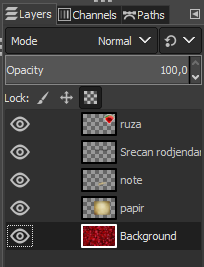 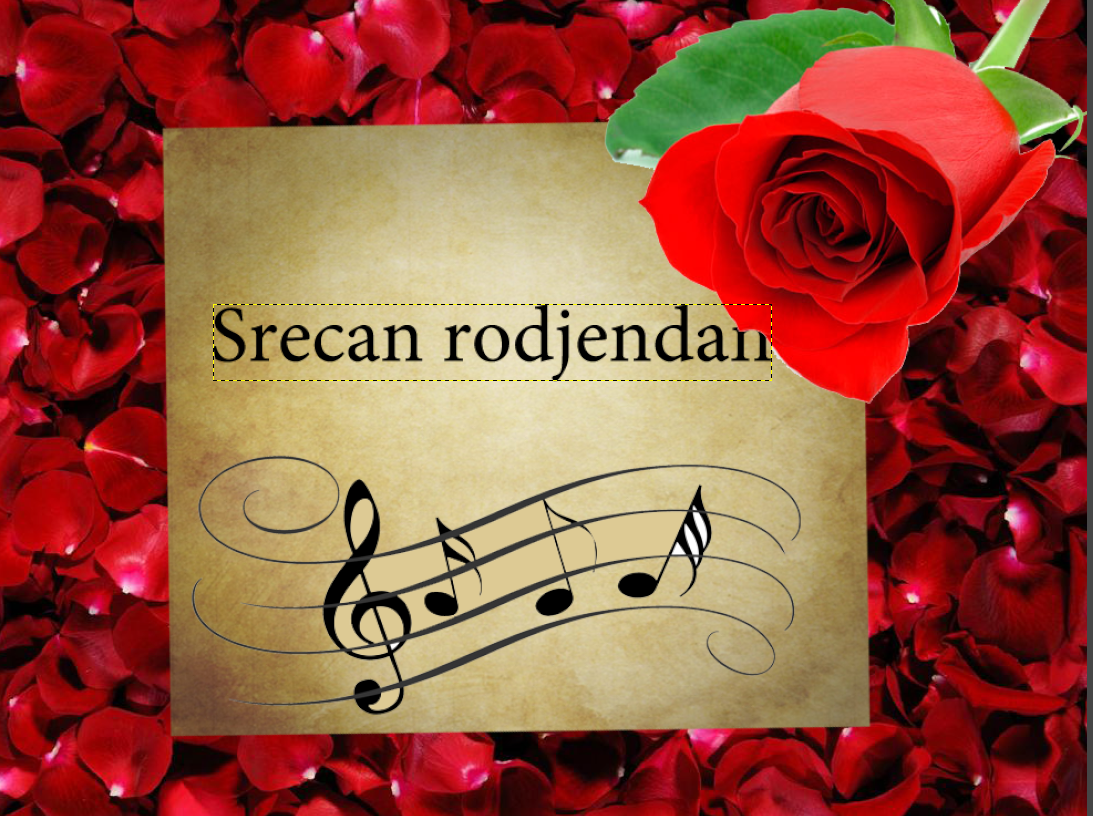 Ikonica oka može uključiti ili isključiti vidljivost sloja
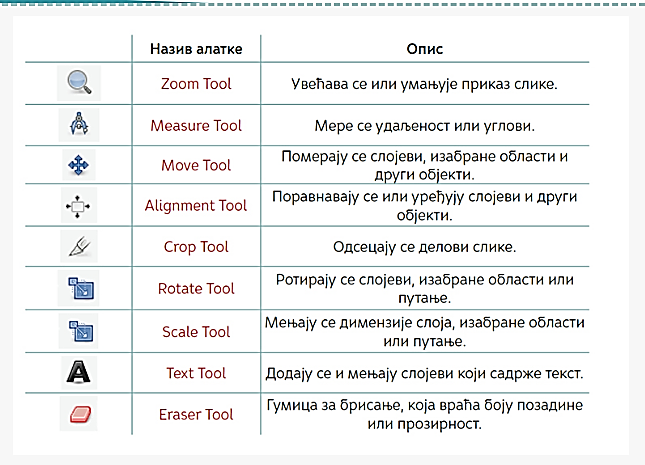 PREUZMI SLIKU AUTO
POKRENI GIMP I OTVORI SLIKU AUTO POMOĆU KOMANDE  FILE OPEN
UKLJUČI KOMANDU ZOOM – PREČICA SA TASTATURE Z
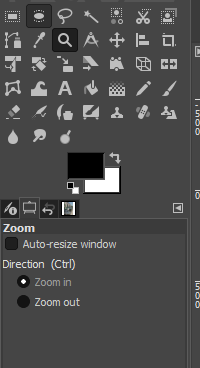 ZOOM
TRAKA SA OPCIJAMA
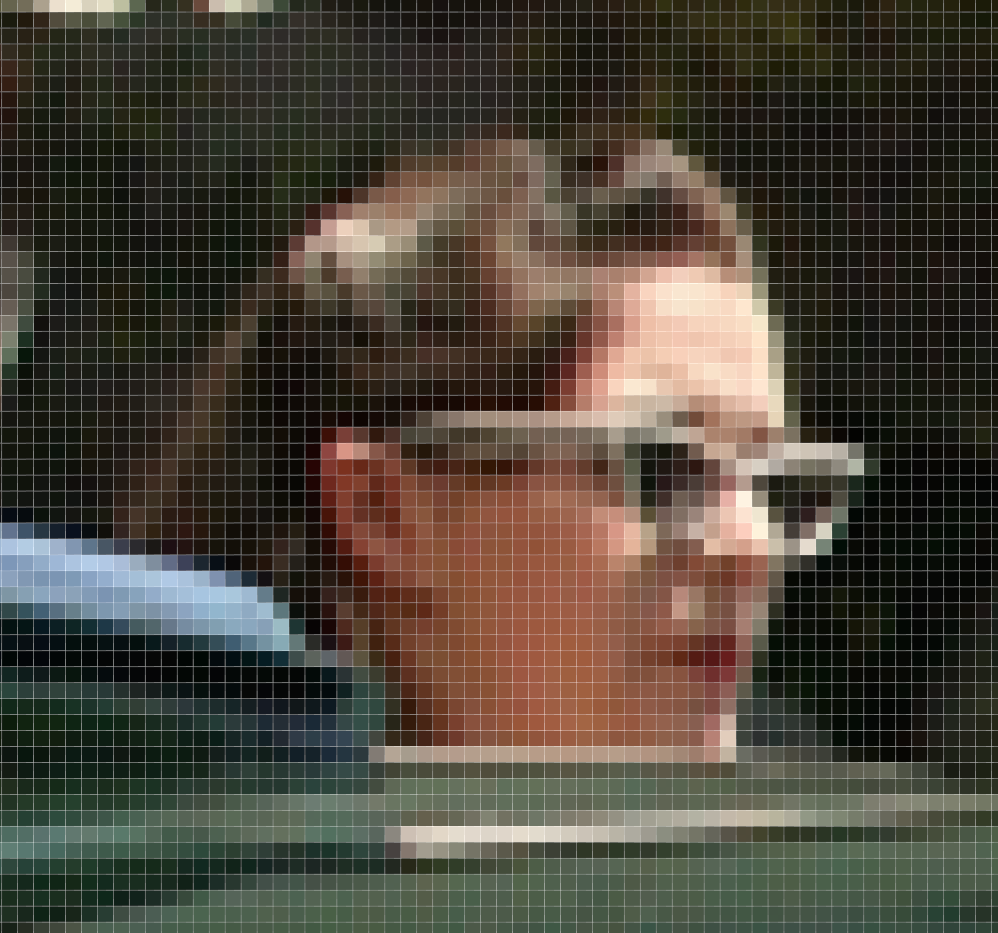 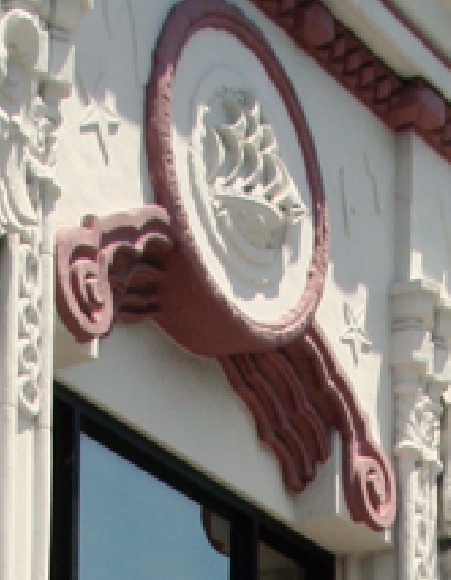 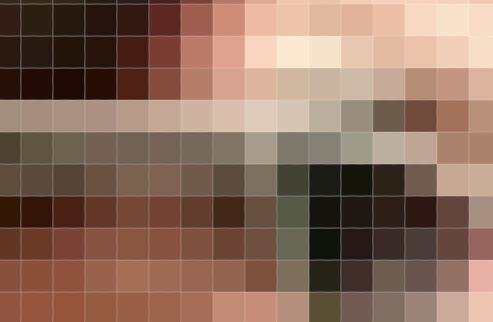 ISPROBAJ OPCIJE 
ZOOM IN I
 ZOOM OUT
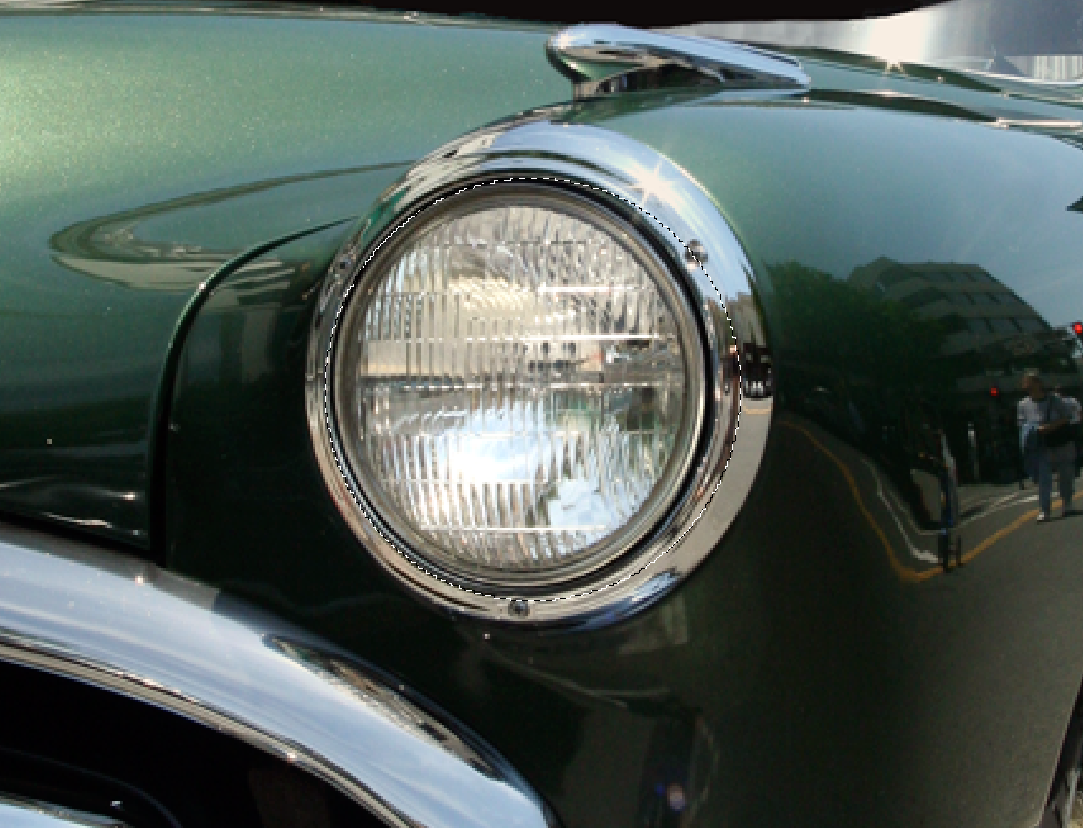 Najpre zumiraj deo oko fara automobila

2. Izaberi ELLIPSE SELECT TOOL i izaberi far
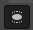 P – PAINT BRUSH TOOL
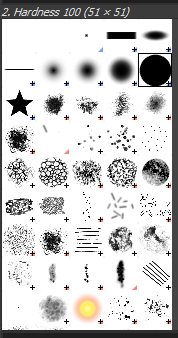 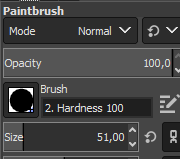 IZBOR BOJE
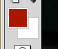 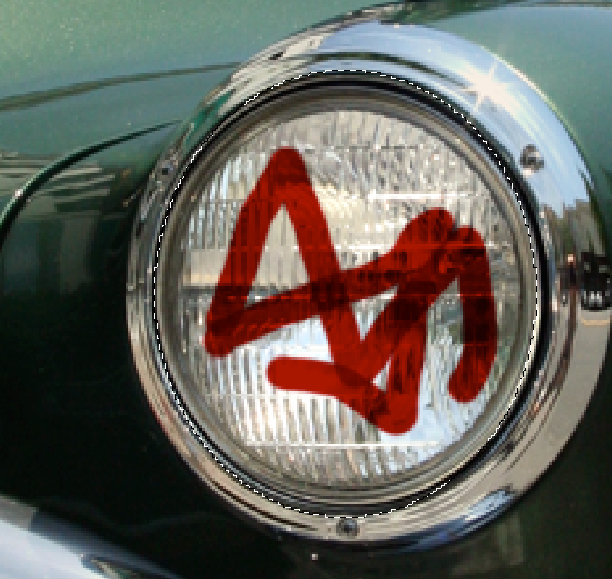 VELIČINA ČETKICE
IZBOR ČETKICA
PONIŠTAVANJE DEJSTVA KOMANDI
PALETA HISTORY
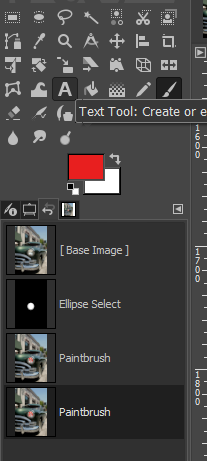 Edit Undo
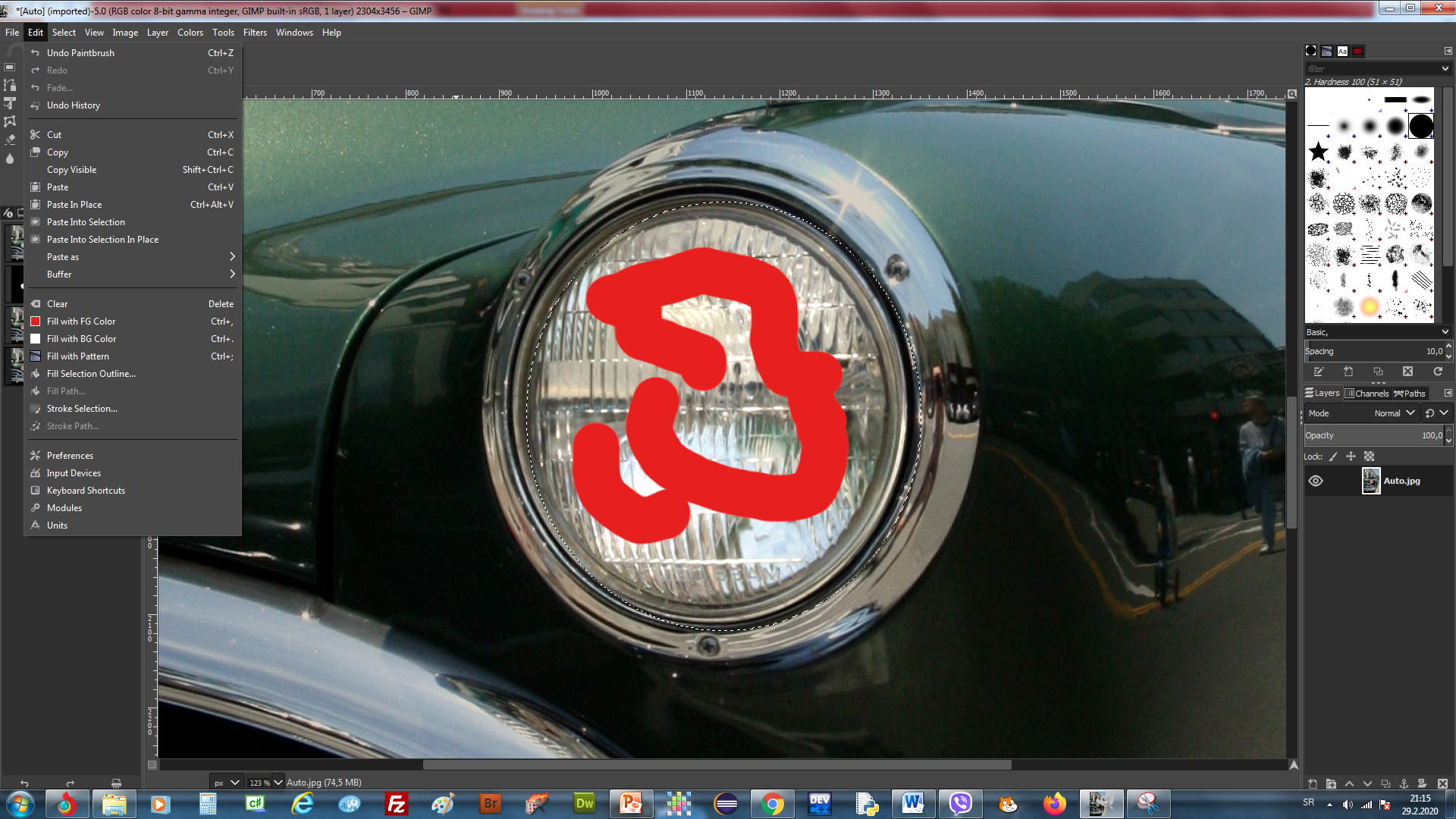 poništiti poslednju komandu
paleta Undo History
Pokreni novi fajl pomoću komande File - New
Pomoću različitih četkica, boja i veličina oslikaj belo platno
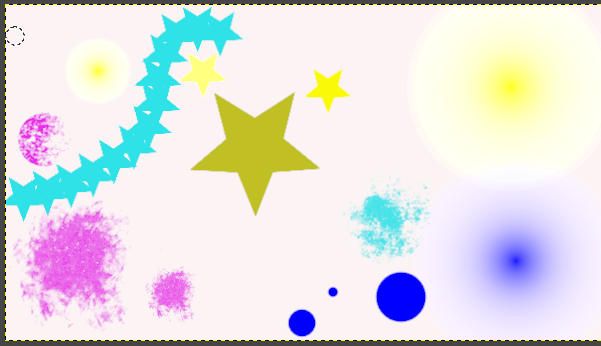 Pokreni novi fajl pomoću komande File - New
Pomoću komande Gradient (G) kreiraj različite pozadine (najpre izaberi željene boje)
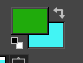 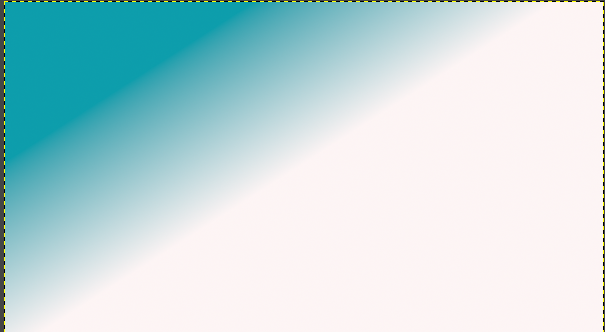 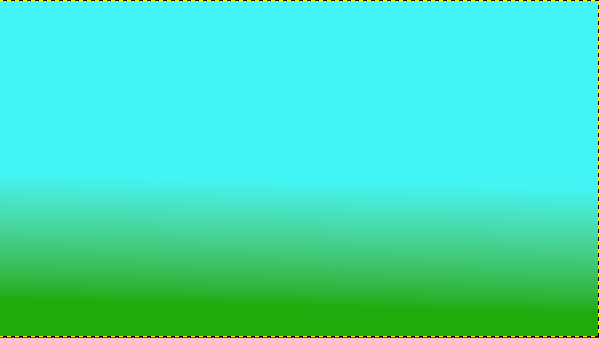 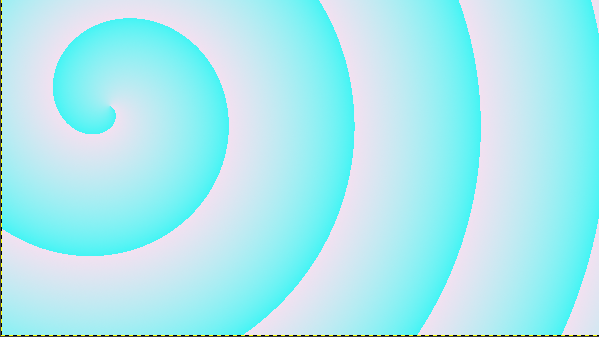 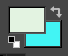 Popuna pozadine
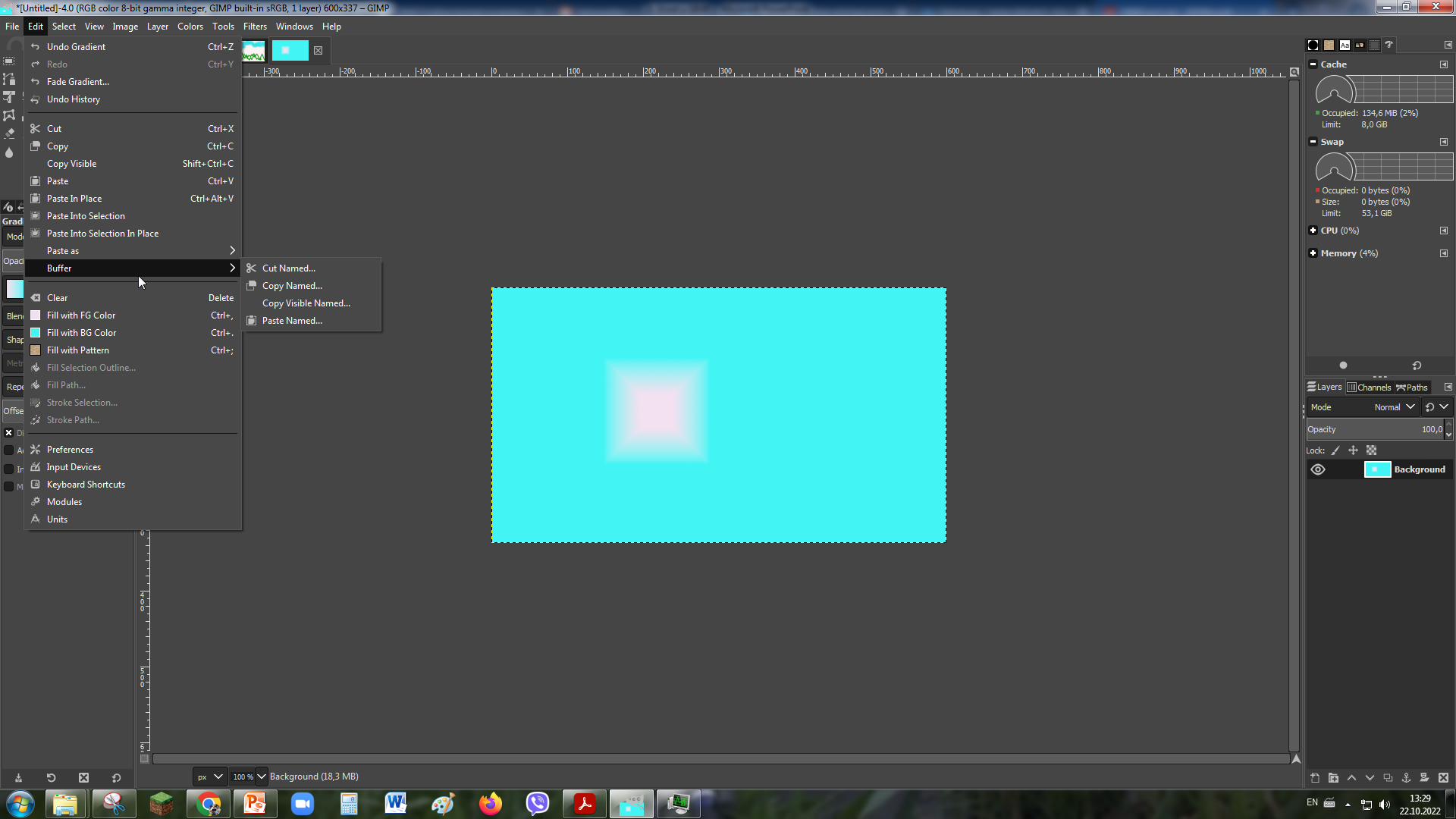 Na meniju EDIT isporobaj opcije popune pozadine
Fill with FG Color - popuna bojom prednjeg plana

Fill with BG Color - popuna bojom pozadine 

Fill with Pattern - popuna šablonom